Олимпийские игры 2014!
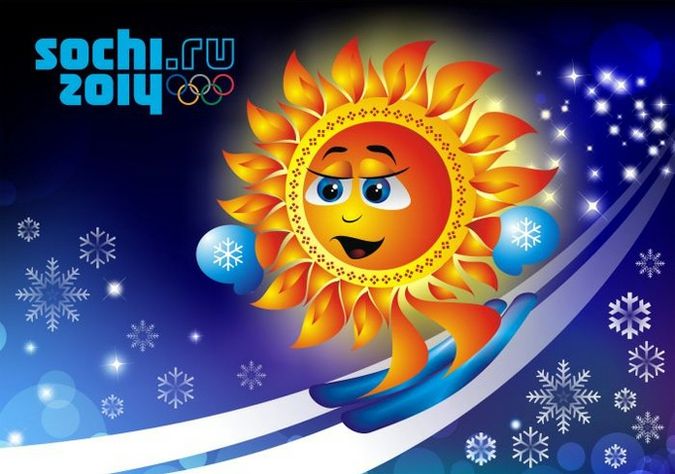 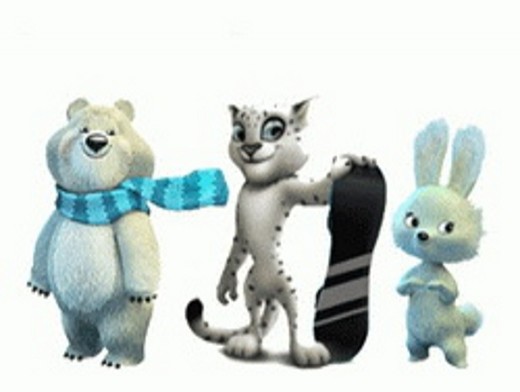 фла..
олимпийский
Сочи
2014
ра..вевается
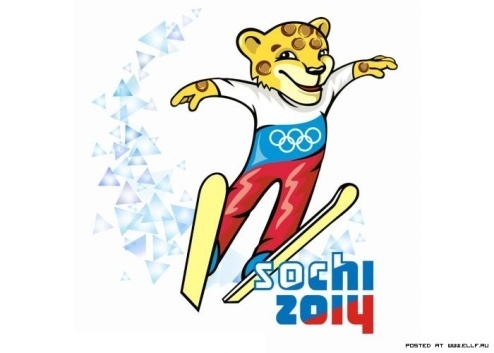 ст..дионе
на з..снеженном
Олимпийский флаг
Кто важнее?
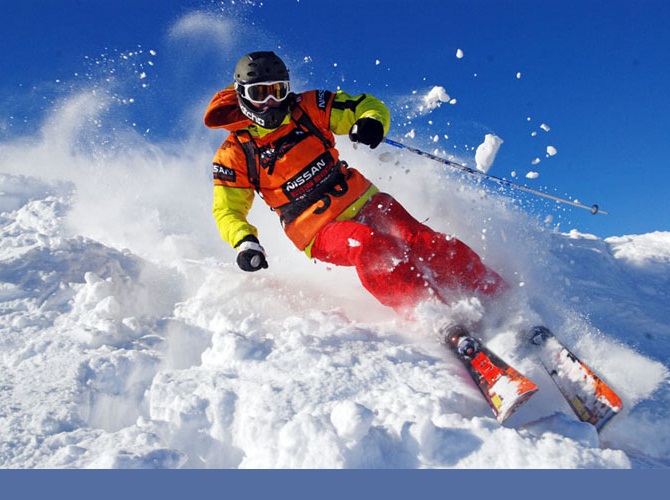 РАС-
РАЗ-